Gravity-Fed WaterSystems
In the developing world, more than 784 million people do not have access to clean drinking water.
This causes over 5,000 deaths per day, and billions of dollars in medical bills and loss in economic productivity.
What do you think is the cause ofwaterborne disease?
Answer:chemical and biological pollutants in untreated water.
Top Five Chemical Pollutants
Mercury pollution from gold mining (3.5 million people)
Lead pollution from industrial parks (nearly 3 million)
Pesticides from agriculture (more than 2.2. million)
Lead smelting (just under 2 million)
Chromium pollution from leather tanning (more than 1.8 million)
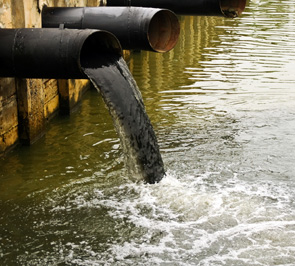 http://xoomatexas.com/articles/
What is a Biological Pollutant?
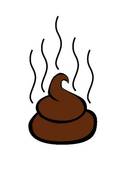 Human Fecal Matter  (aka poop)!
Parasite
An organism (microscopic and macroscopic) that lives on a persons’ nutrients. In the case of waterborne illness, common parasites are  Round worm (below), Hook Worm (below), Guinea Worm, Cryptosporidiosis, and Giardiasis.
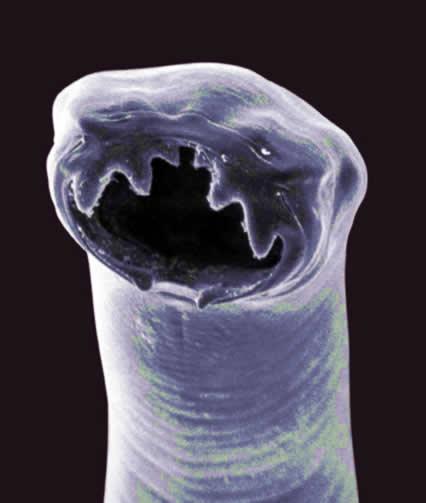 www.anoleannals.org
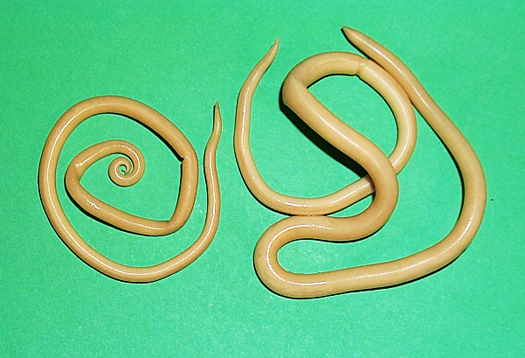 www.ascarislumbricoides.org
Bacteria
Microscopic  single-celled organism that can either be highly infectious, or beneficial to the human body.  In the case of waterborne illness, a harmful virus is E-coli (below).
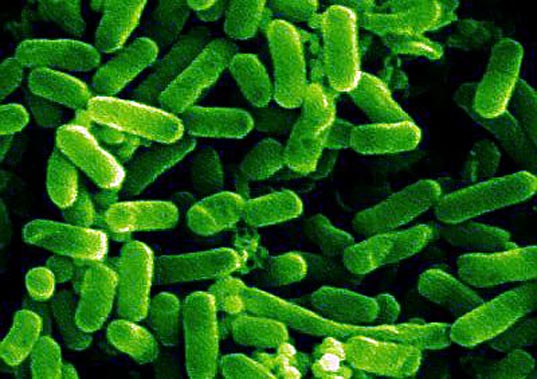 www.inhabitat.com
Viruses
A very small organism that causes a disease to spread throughout the body. An example of a virus is Rotovirus (the stomach flu), or influenza.
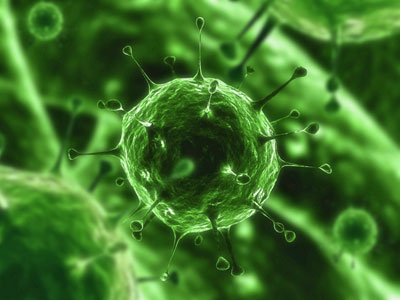 www.science.howstuffworks.com
Gravity is one useful way to get clean water to people.
A gravity-fed water system is….
…one which distributes water by the power of gravity.  No pumps.  No added energy.  Just energy that exists through the position of the water with respect to a lower point.  
Potential Energy – energy by relative position.
Kinetic Energy – energy in motion.
Zero energy – by pumps or added energy.
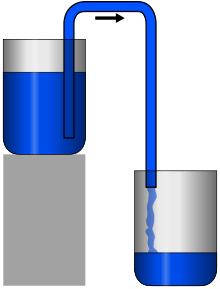 [Speaker Notes: Explain potential energy as a function of position (i.e. mgh (mass*gravity*relativeheight)).  Explain that the difference in position (relative height h), is what is the ultimate driver of pressure (initially).]
In developing world situations, this could be bringing water from a high point in the mountains, to lower point where there is a village….for example, Pasmata, Peru.
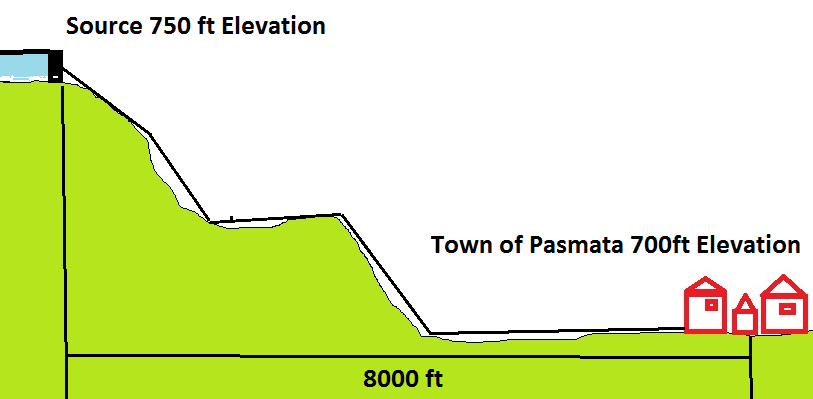 [Speaker Notes: EXAMPLE: Pasmata, Nicaragua, town of 700 people]
Typical gravity fed systems have a series (one after another in a line), of treatment processes.  These are….
Sedimentation:  Water from streams or ground water typically has sediments (dirt particles), that can either clog up pipes, or carry water borne illness.  This is taken out through sedimentation: settling (removing) of particles by gravity.
Filtration: Many times these sediments are too small to remove through sedimentation (settling of particles out of the water).  So they need to be removed by a filter.
Chlorination: Most filters cannot remove every type of “bug”, and therefore need help by disinfection.  The adding of as little as 2mg/l (ppm) of chlorine has shown to kill more than 99.99% of bacteria and viruses.
Sedimentation
Removes through gravity pulling down the sediments,
Pipe on bottom cleans out settled sediments, effectively removing them.
Settling of large particles is faster than slow particles (bowling ball vs. a grain of sand).
Time it takes to settle the particles must be considered. If tank is too small, sediments will not have time to settle out and will be pushed through the system.
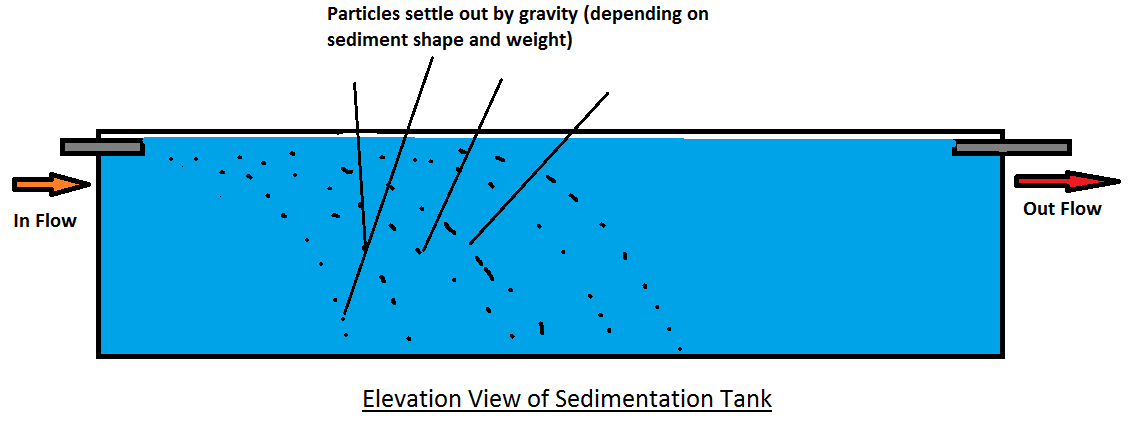 Filtration
Removes by pore size:  the holes of the filter too small to let stuff pass.
Removes by adsorption: stuff sticks to filter material (sand, rock, carbon; e.g., Brita ® Filter ).
Removes by absorption: stuff sticks to outside of filter material.
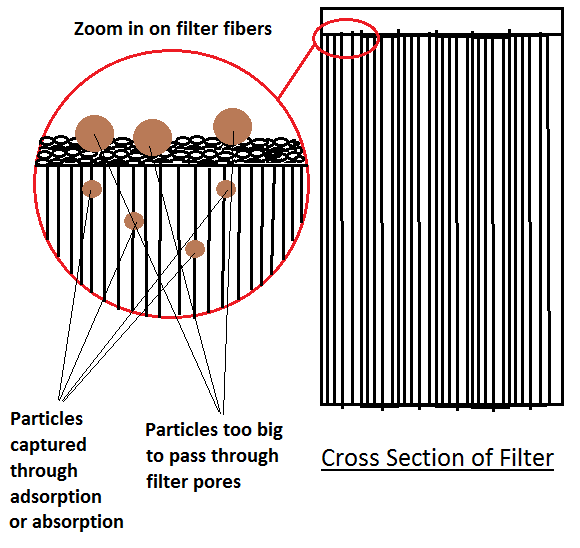 Disinfection
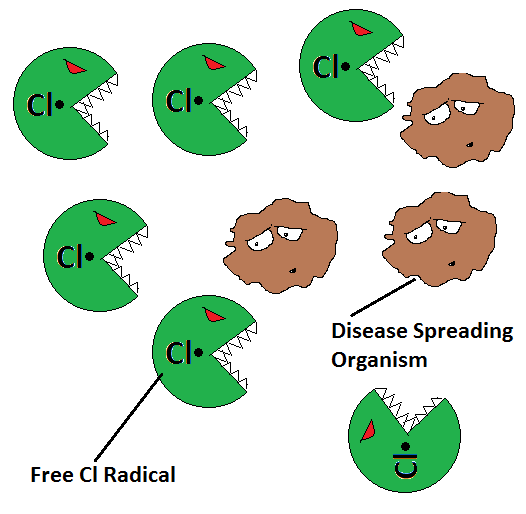 Chlorine sends out free Cl  radicals that go out and “eat” or “blow up” the organisms!
Gravity fed system with all its processes
[Speaker Notes: Explain water goes from water catchment, through sedimentation (and often times filtration depending on water turbidity (explained again)), into a storage tank, chlorine is added, and they water is piped down to community.  All processes are powered by gravity.]
Hydraulic Design
Things we need:
What is the water demand of the community?  How much water does the system need to pipe now, and for 20yrs in the future?
Topographical Information – is there enough elevation change to pump water by gravity?
Elevation of source, tank and town?
Pipes, Valves, Fittings
What type of pipes will be used (PVC, metal, concrete, etc.)?
What size of pipes will be used?
What will be the frictional loses in the pipes ?
Major Loss: friction in the pipe
Minor Loss: friction from components (valves, gauges, etc.)
[Speaker Notes: Explain frictional loss here as a function of pipe length, and pipe friction caused by material type and diameter.  Make sure they know why friction is important (if there is too much friction, water will not flow) and segue into the next slide.]
Frictional loss for pipes
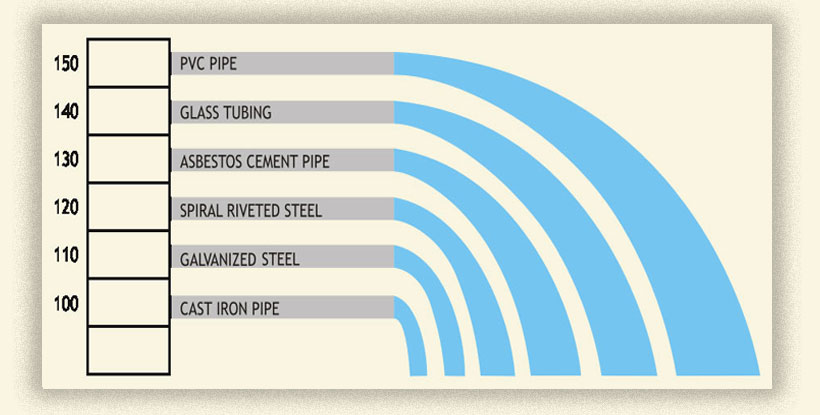 Sedimentation Tank Design
Position of the pipes in tanks.
Size of the tank (why is this important?).
Size of sediments that are in the water  (i.e., silt, sand), where small particles settle slower than large particles.
How many sediments are in the water (turbidity)?
Turbidity is measured in NTU’s, where higher numbers mean higher cloudiness. Clean water would be NTU between 1 and 5, dirty water (chocolate milk) would be +500
Today’s Activity :Build a model gravity-fed water system with sedimentation
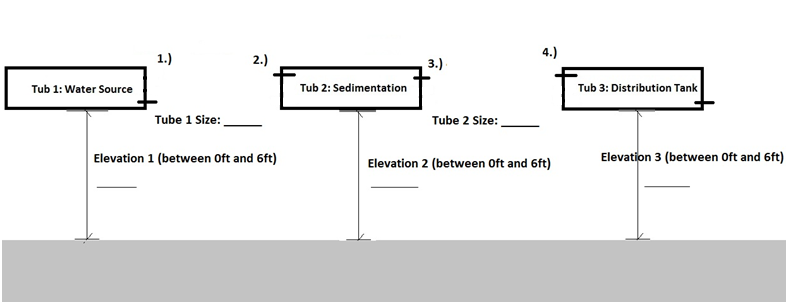 Turbidity (NTU)
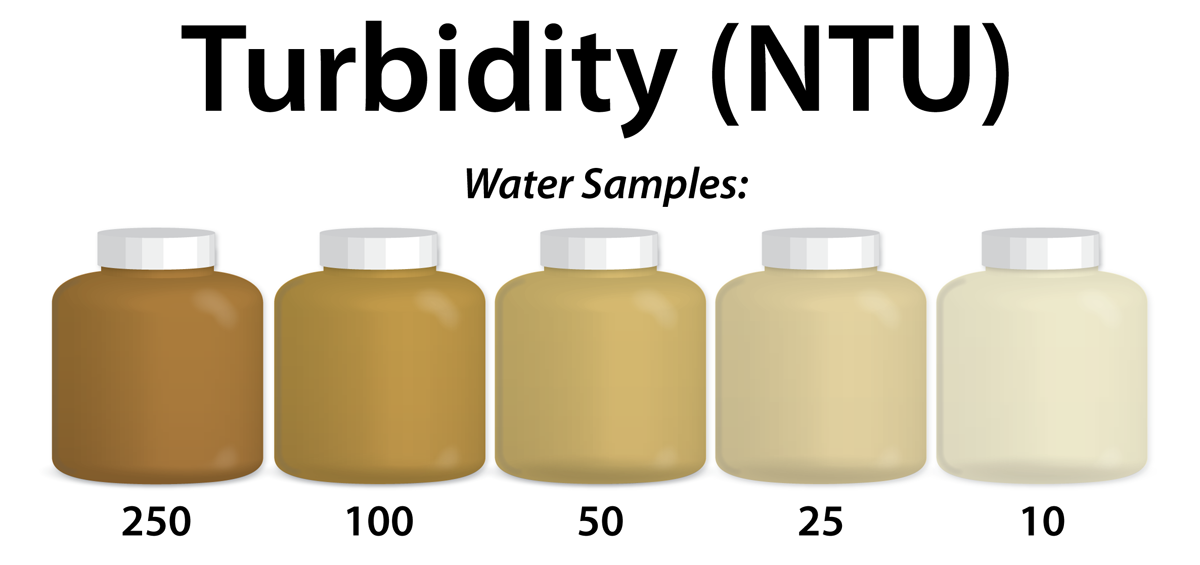 [Speaker Notes: Show this slide at the end for the activity to estimate turbidity.]